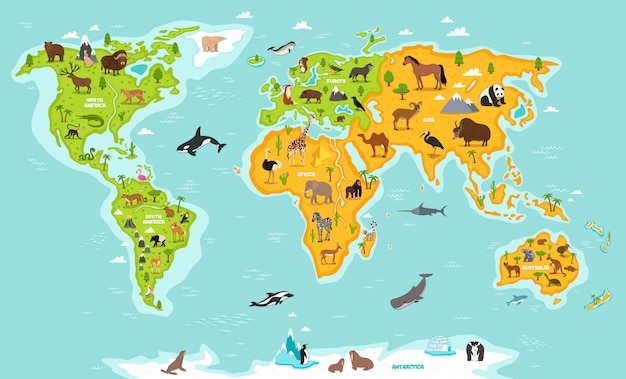 ВЛ №12
Географія НУШ
Вчитель географії
Яніна Зварич
ВЛ №12
Модельна програма
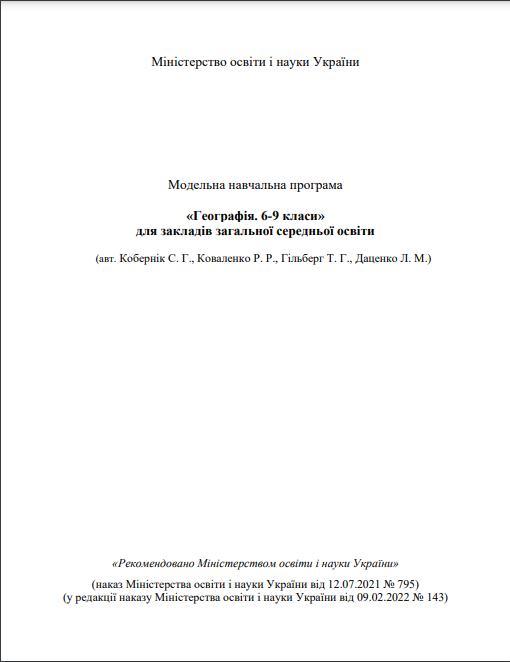 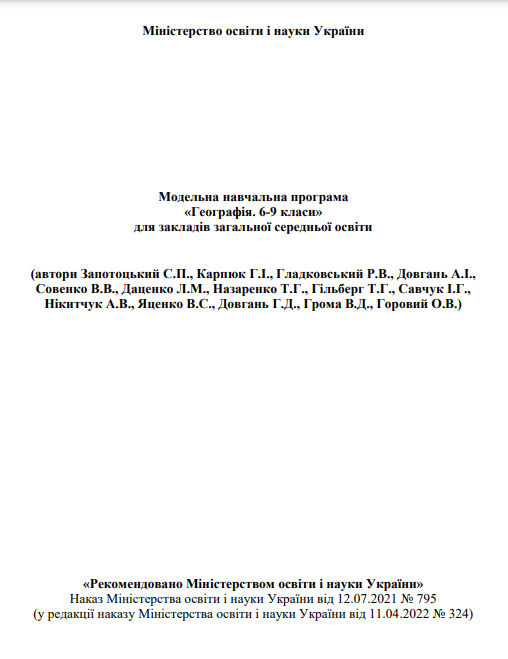 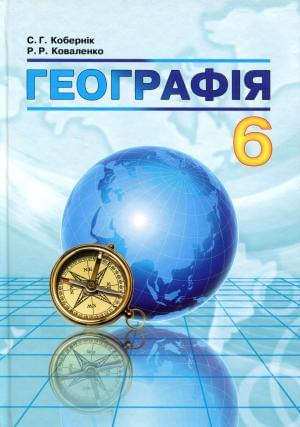 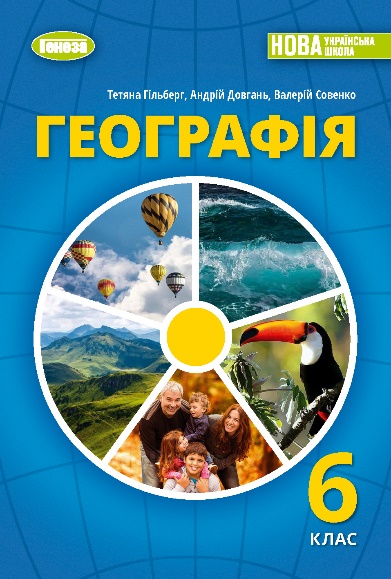 ВЛ №12
Модельна
 програма
Навчальна
 програма
Календарне планування
ВЛ №12
Модельна програма
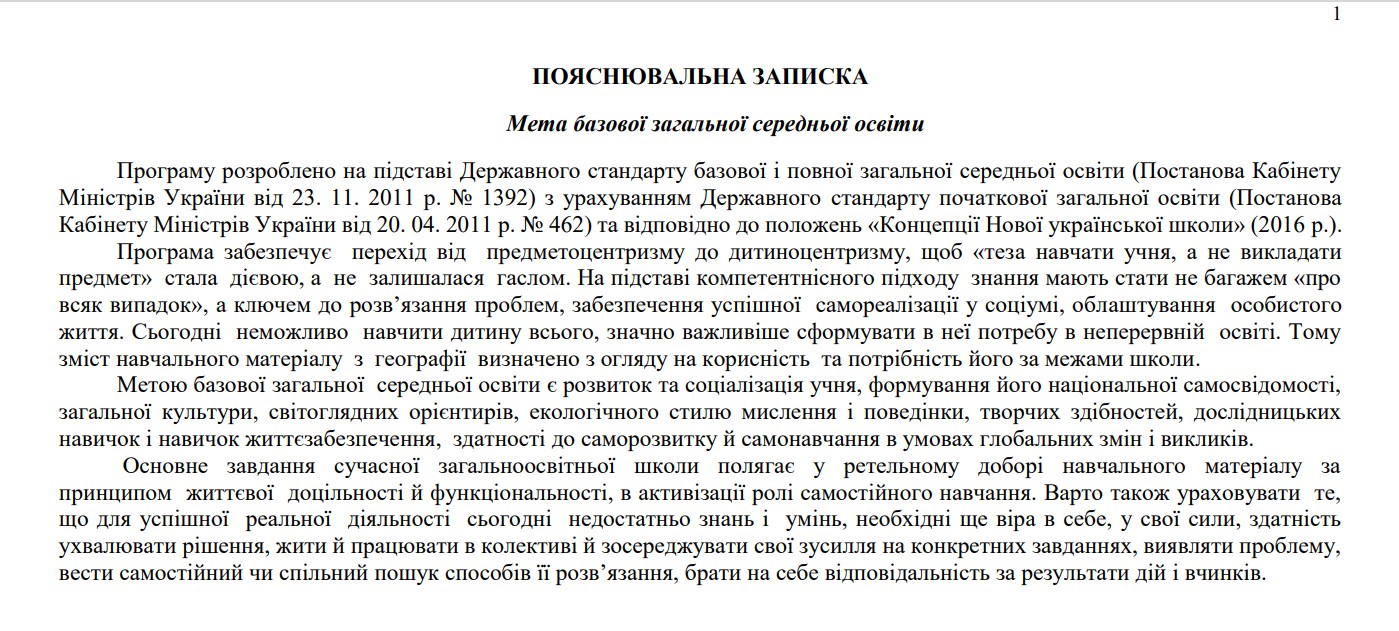 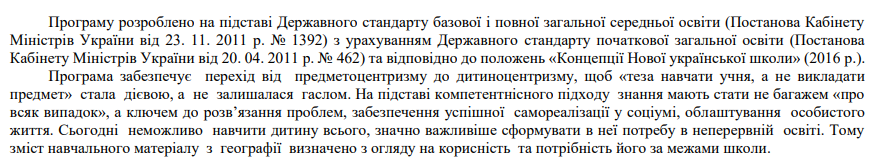 ВЛ №12
Навчальна програма
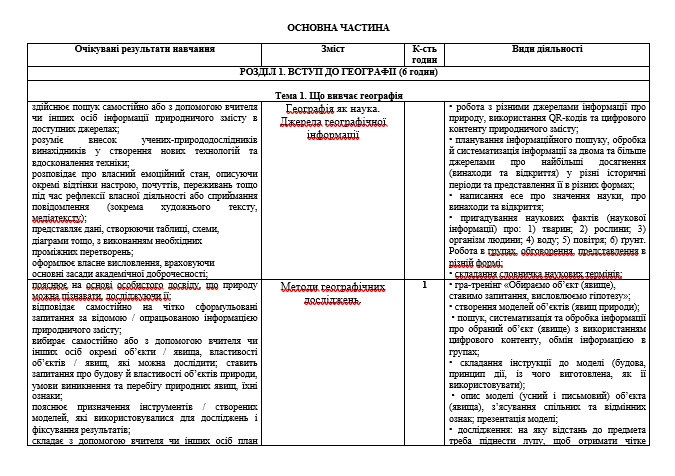 ВЛ №12
Календарне планування
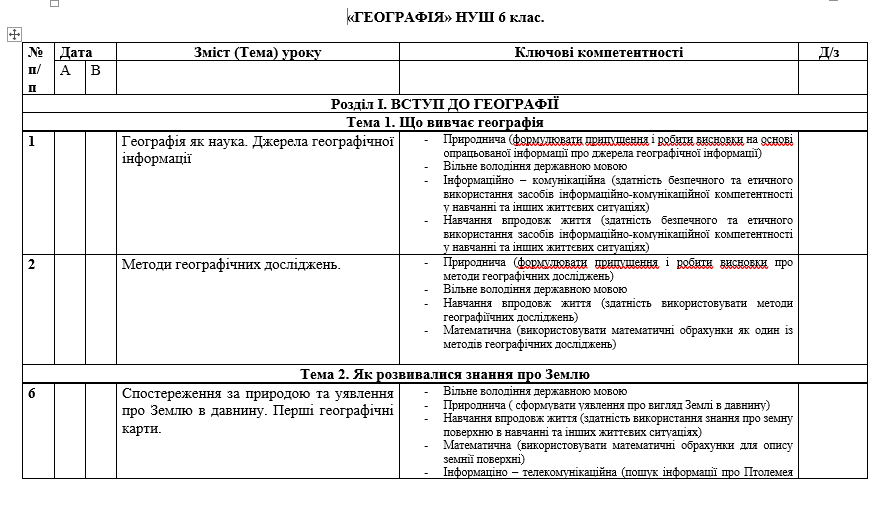 ВЛ №12
Оцінюючи результати навчальної діяльності учнів з курсу «Географія», необхідно враховувати рівень засвоєння теоретичних знань, сформованості практичних умінь, досвід дослідницької та творчої діяльності.
ВЛ №12
Оцінювання
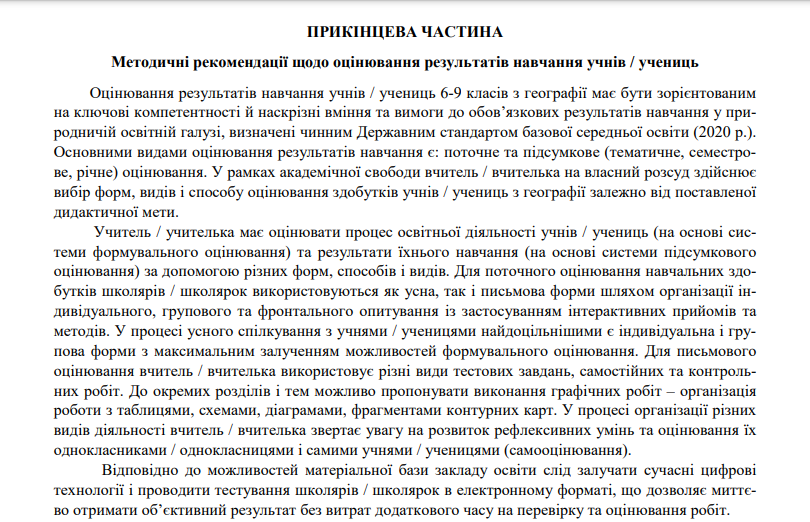 ВЛ №12
Критерії оцінювання
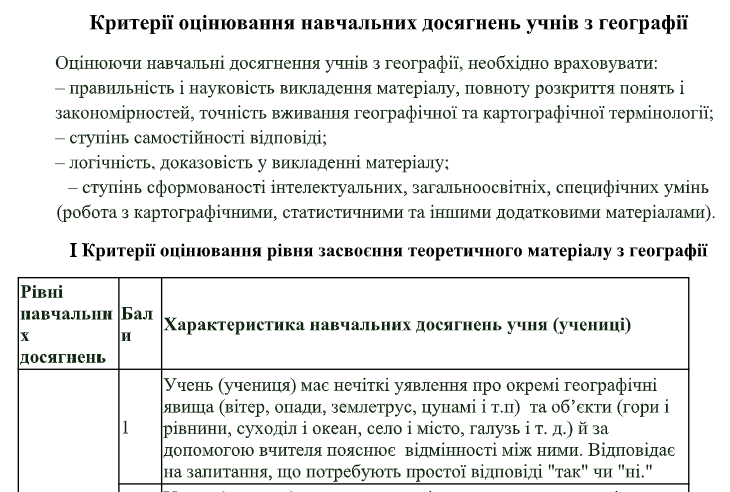 ВЛ №12
Основні форми оцінювання
Поточне
(усно, письмово)
Підсумкове
(тести, графічні завдання)
ВЛ №12
Підсумкове оцінювання
Постери
Тестові різнорівневі завдання, квести
Письмові завдання 15- 20 хв.
Бесіди
ВЛ №12
Групи навчальних результатів:
Здійснює дослідження природи
Здійснює пошук та опрацьовує інформацію
Усвідомлює закономірності природи
ВЛ №12
Формувальне оцінювання
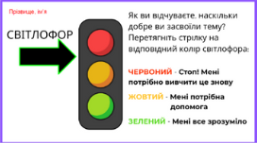 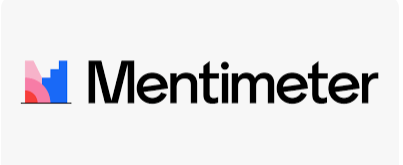 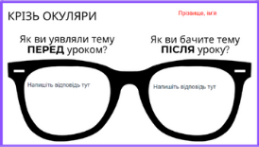 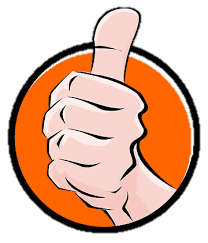 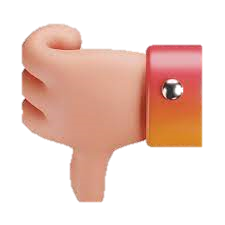 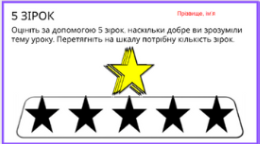 ВЛ №12
ПРАКТИЧНІ РОБОТИ
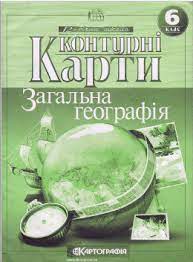 Практичні роботи проводяться на уроці. Рішення щодо оцінювання 
(всіх робіт чи вибірково) 
приймає вчитель.
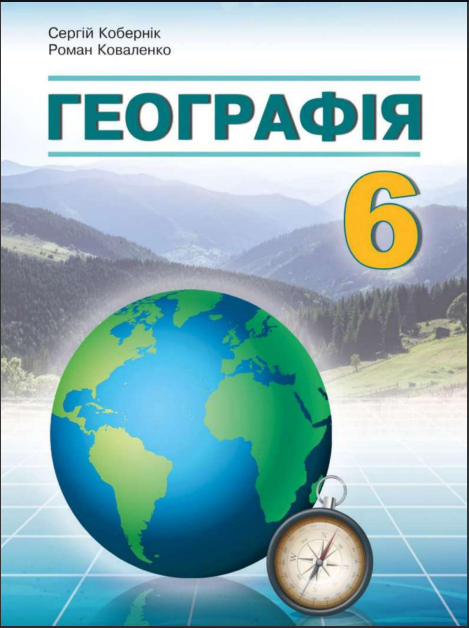 ВЛ №12
Підручник
(авт. С. Кобернік)
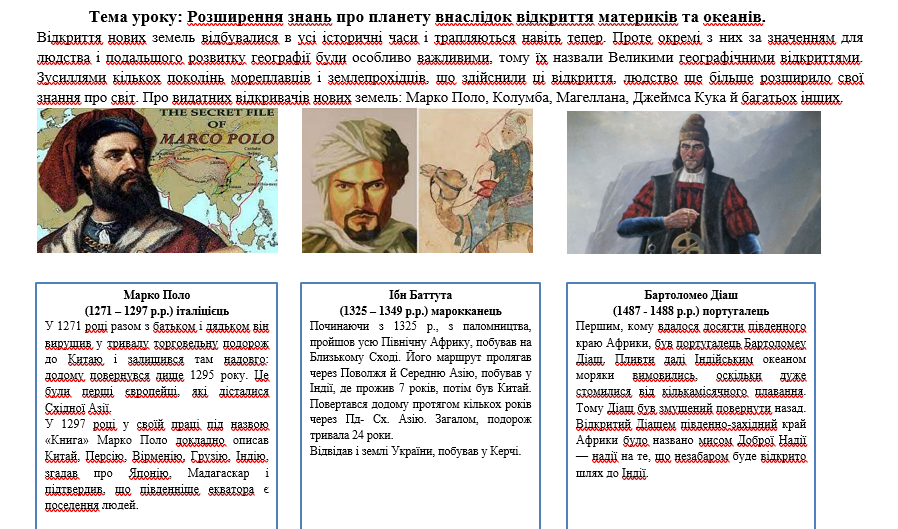 Інструктивна картка
ВЛ №12
Вчіться у всіх, не наслідуйте нікого.
ВЛ №12
Дякую за увагу!